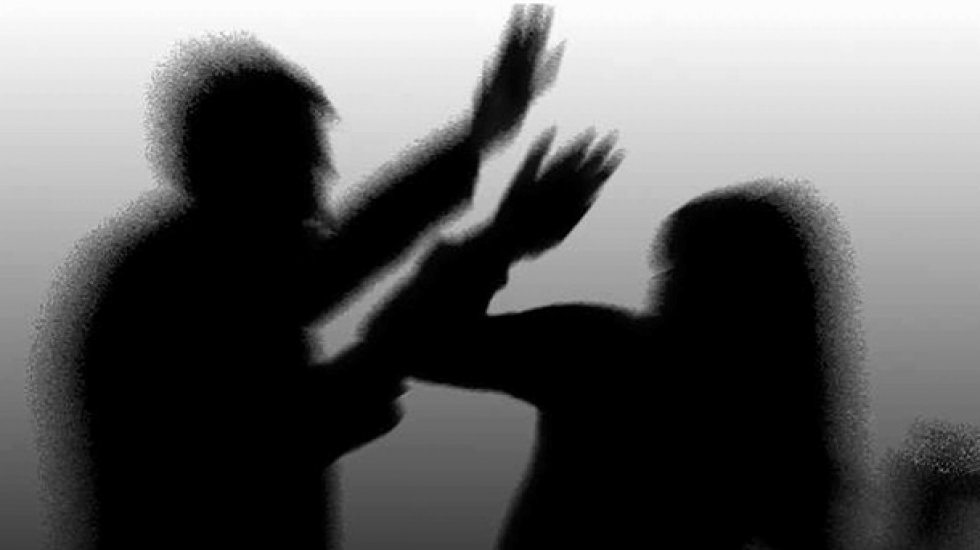 23.BÖLÜM:TOPLUMSAL BİR OLGU OLARAK ŞİDDET
‘’Şiddet anavatanı belli olmayan kaypak bir düşman gibidir.Şiddeti harmanlayan iklimlerin mevsimleri bahara dönüştürmesi mümkün değildir.’’
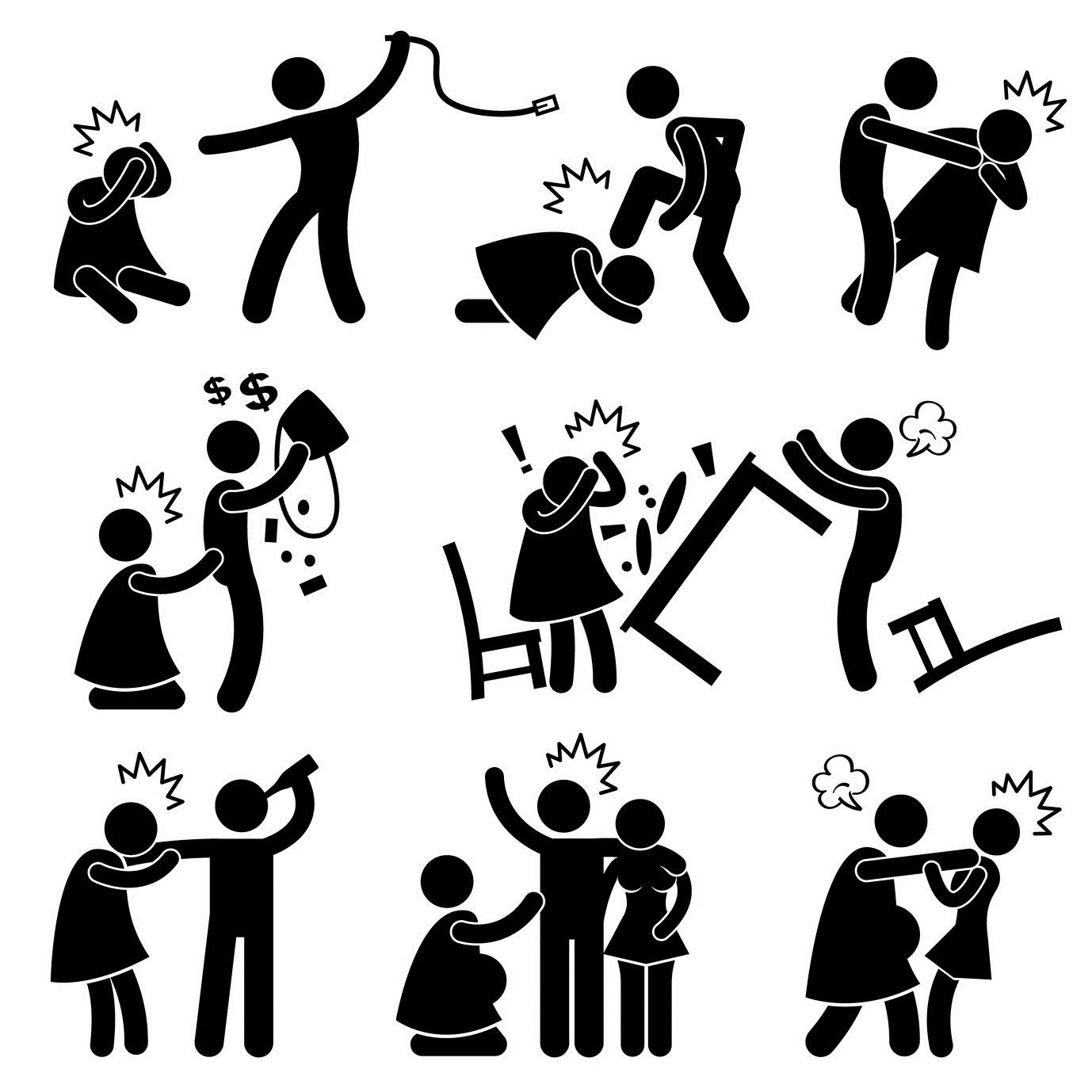 Şiddet Kültürü
Şiddet,fiziksel zarar ve ölümü kapsayacak şekilde kişiye ve başkalarına dönük tehdit veya fiziksel,sözel,ruhsal ve simgesel güçtür.
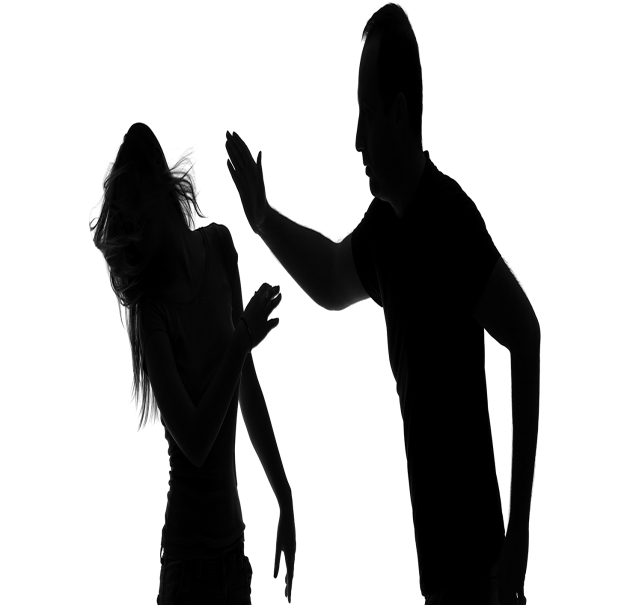 Şiddet Psikolojik ve Felsefi Temelleri
-OYUN HALİNDE ŞİDDET
-TEPKİSEL ŞİDDET
-GERGİNLİKLE ORTAYA ÇIKAN ŞİDDET
-GIPTA VE KISKANÇLIKTAN DOĞAN DÜŞMANLIK
-ÖÇ ALICI ŞİDDET
-İNANCIN YIKILMASI VE DÜŞ KIRIKLIĞININ NEDEN OLDUĞU ŞİDDET
-ÖDÜNLEYİCİ ŞİDDET
-KANA SUSAMIŞLIK
Şiddetin Toplumsal Temelleri
# Aile ve Şiddet
*Aile İçi Şiddetin Yönü:Kadın ve Çocuklar
# Medya ve Şiddet
#Televizyon ve Şiddet
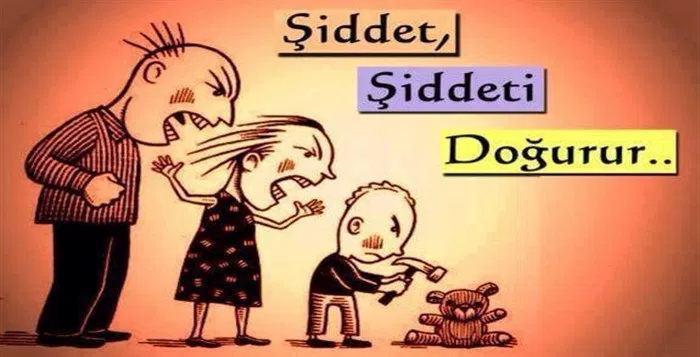 Şiddetin Güncel ve Geleneksel Toplumsal Alanları
TACİZ/MOBBİNG/YILDIRMA
Taciz;acze düşürme,çaresiz bırakma,sıkıntıya sokma,rahatsız etme anlamlarına gelmektedir.
Taciz Çeşitleri:
Evde,sokakta,toplu taşıma ortamlarında,dini ortamlarda,siyasal ortamlarda,işyerinde,ırkçı,dinsel,cinsel,dijital taciz
Taciz Araştırmaları ve Hukuki Yaptırımlar
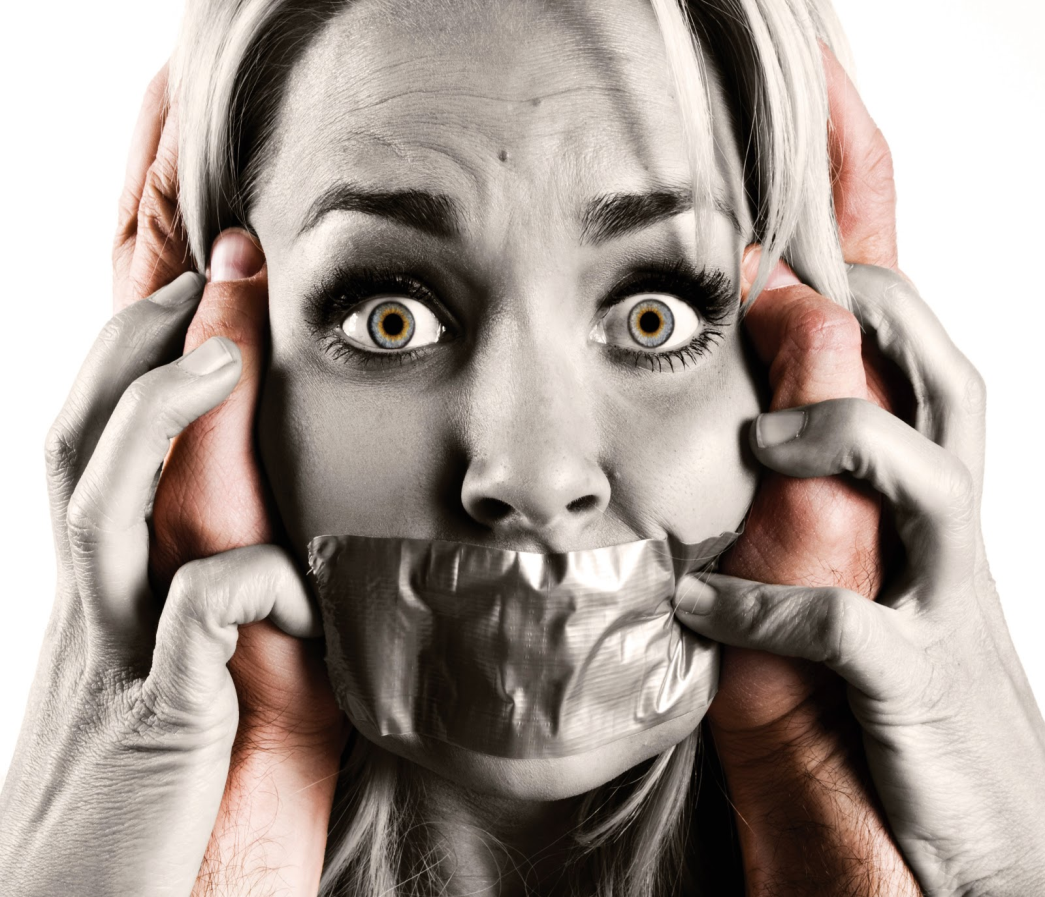 Hukuki Boyut
İşyerinde Taciz 
Eğitim Ortamlarında Yıldırma
Cinsellik ve Taciz
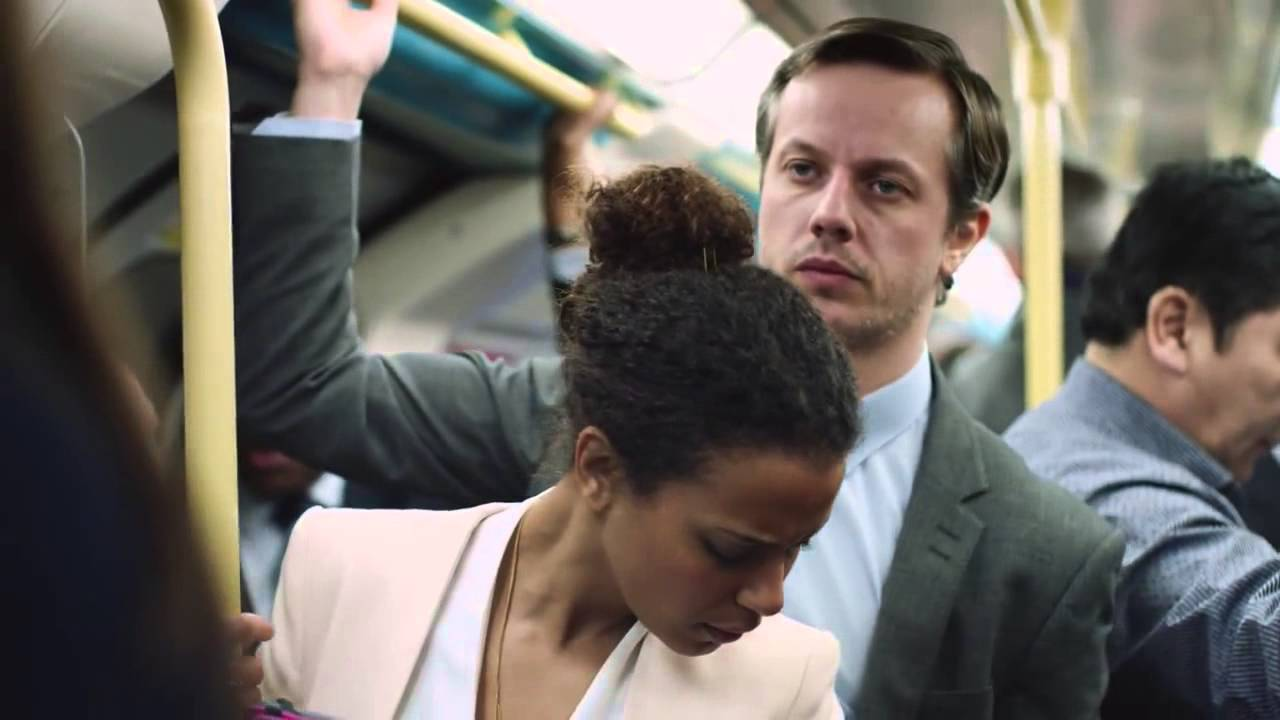 Bir Şiddet Olgusu Olarak İntihar Olgusu
İntihar;bireyin kendi iradesi ile kendi yaşamına son vermesidir.
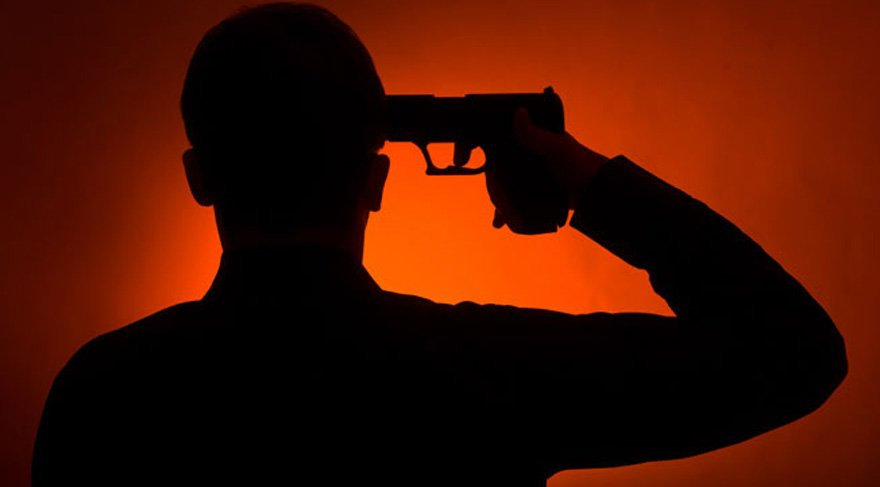 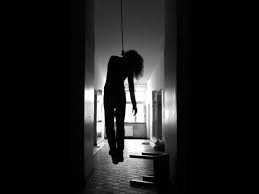 İNTİHAR NEDENLERİ
Eleştiri ve İntikam
Nevrotik ve Protest Eğilimler
Alkol Bağımlılığı
Öldürerek Öldürmeyi Göze Almak
Sevgiden Yoksunluk 
Anomi
Şiddetin Popüler Alanı:Futbol ve Şiddet
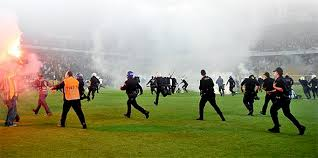 Futbol ve Küresel Değerler
Mensubiyet Kültürü ve Taraftarlık
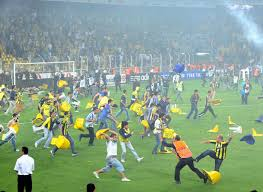 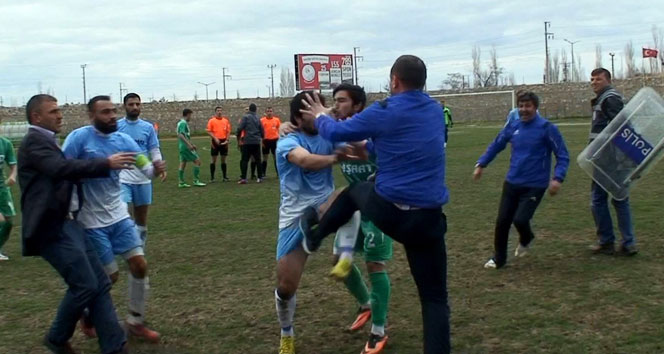 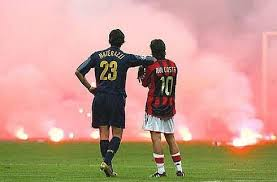 Neden Şiddet?
Şiddetin Türk Futboluna Özgü Nedenleri:
-HAKEM FAKTÖRÜ
-FUTBOLCU FAKTÖRÜ
-YÖNETİCİ VE TEKNİK ADAM FAKTÖRÜ
-EMNİYET GÜÇLERİ FAKTÖRÜ
-TARAFTAR VE SEYİRCİ FAKTÖRÜ
-MEDYA FAKTÖRÜ
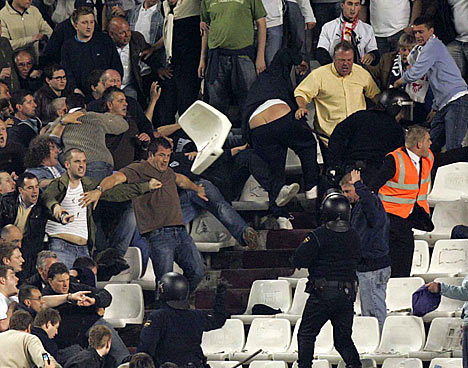